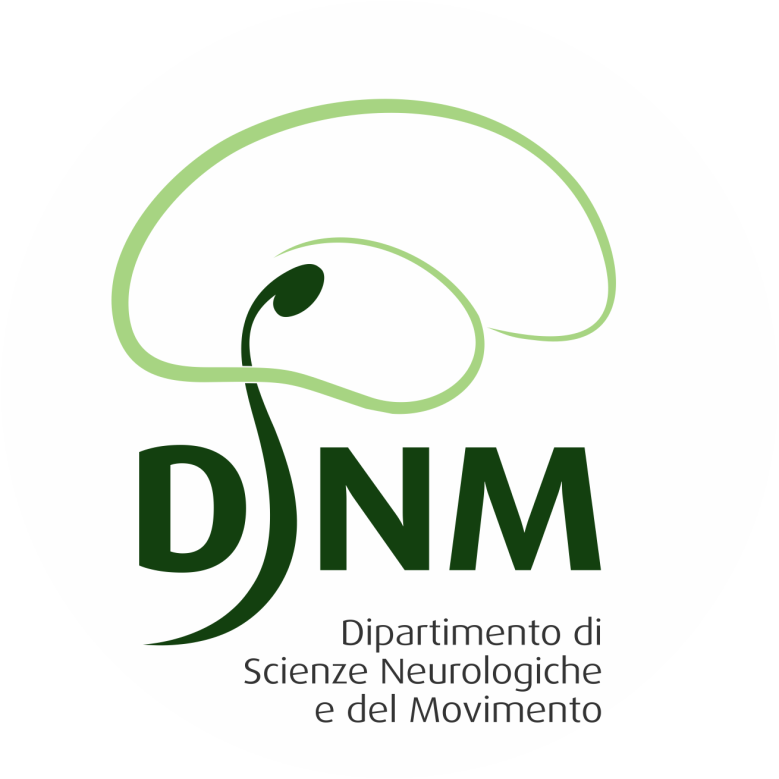 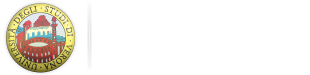 Action observation and action imagination: from pathology to the excellent sport performance
Imitation
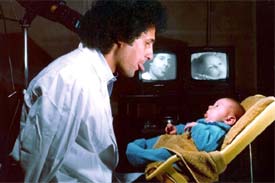 Meltzoff & Moore, Science 1977
Rizzolatti and the Parma’s group:The mirror system
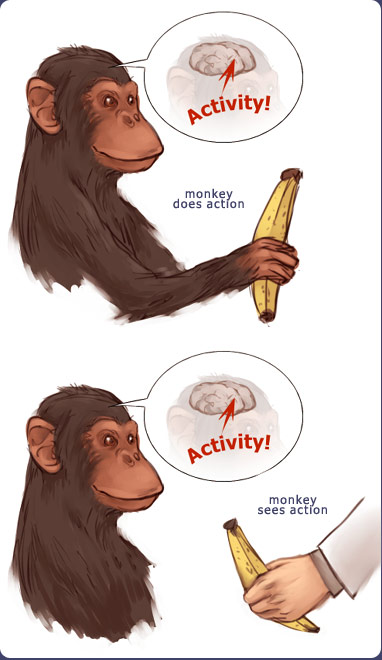 Open problems for Mirror neurons
Normally is not possible to study single neurons in the human brain, so most evidence for mirror neurons in humans is indirect.
The function of the mirror system is a subject of much speculation:
Are the neurons active when the observed action is goal-directed? Or is a pantomime of a goal-directed action?
How do they “know” that the definite action is goal-directed or is a pantomime of the goal-directed action?
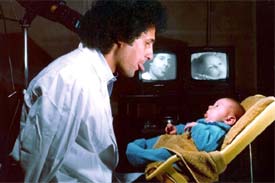 [Speaker Notes: The system provides the physiological mechanism for the perception/action coupling for understanding actions performed by others, for learning newskills by imitation]
The primary motor cortex (M1)
M1 may have a role in action recognition and skill acquisition
Imagery (a cognitive process that involves multiple areas) may lead to potentiation of output from M1 (which is involved directly in execution)
We may expand the knowledge about the role for forward models
Action observation and imagination
The motor cortex “resonates” for
Muscle specific activation 
Body’s parts
Task parameters
direction-amplitude, object’s dimensions
Internal action simulation
Action prediction 
correct vs erroneous 
fake movements
Motor Cortex
To obtain evidence of motor cortex activity during observation and imagination of different movements
TMS-EMG
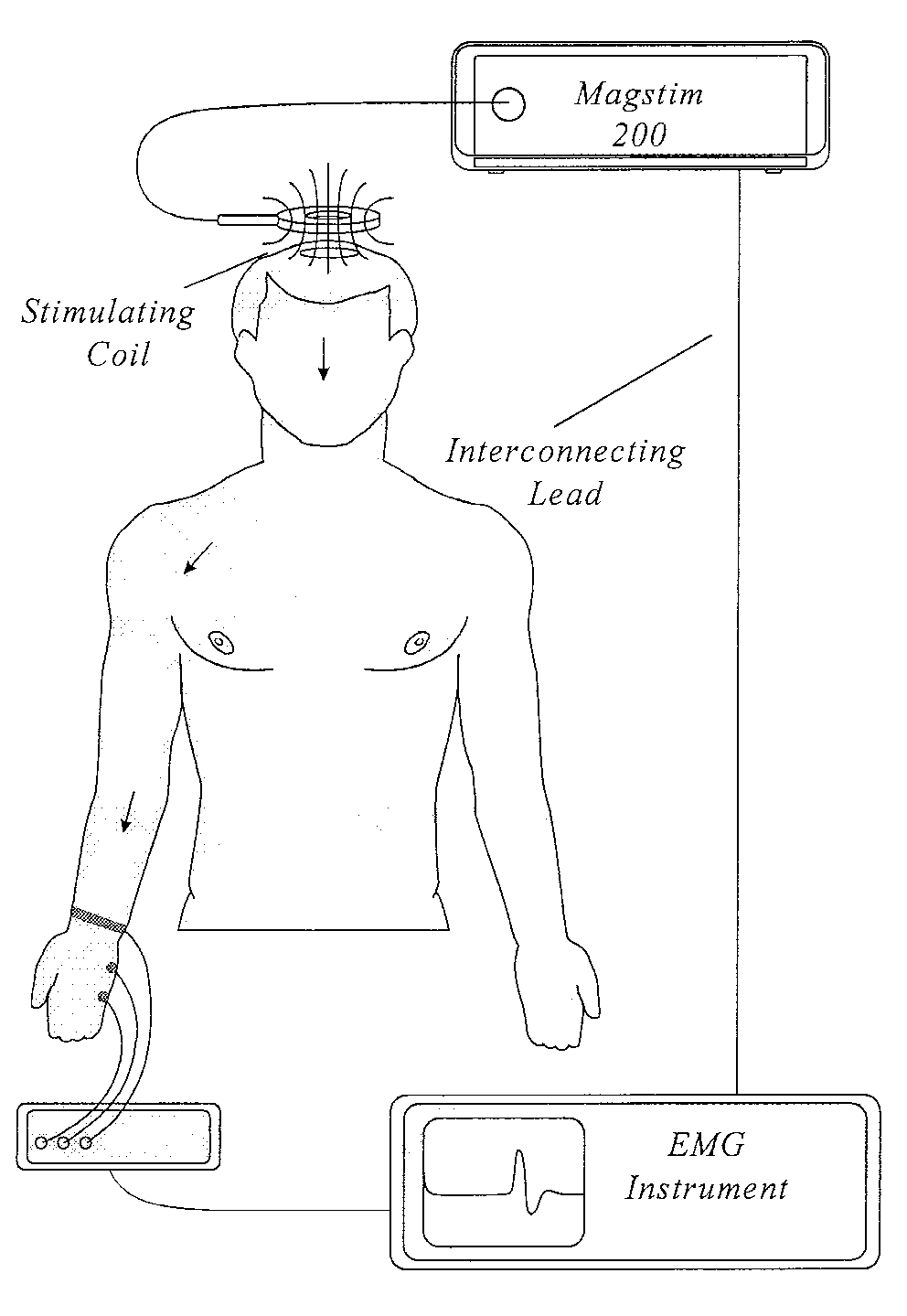 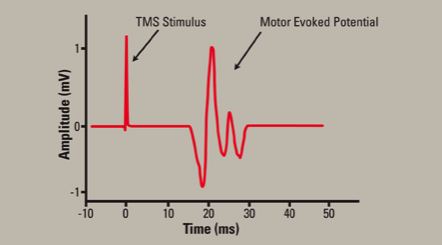 [Speaker Notes: The basic principal of this instrument is that by using an electromagnetic coil and stimulator we send pulses of electromagnetic field that induce an electric field into the brain, which stimuli the nerves and nerves response by firing action potential. the The simplest example is to hold the TMS coil over the hand area of the primary motor cortex. This will produce a twitch in the hand muscle represented by this part of the brain. That muscle twitch can be measured using electromyogram (EMG), and is referred to as a motor evoked potential (MEP). By measuring the peak- to-peak amplitude we quantify the magnitude of corticospinal excitability.]
Muscle specificity
Imagine …Observe…
Control
FDI
ADM
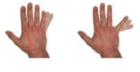 EIP
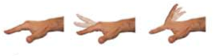 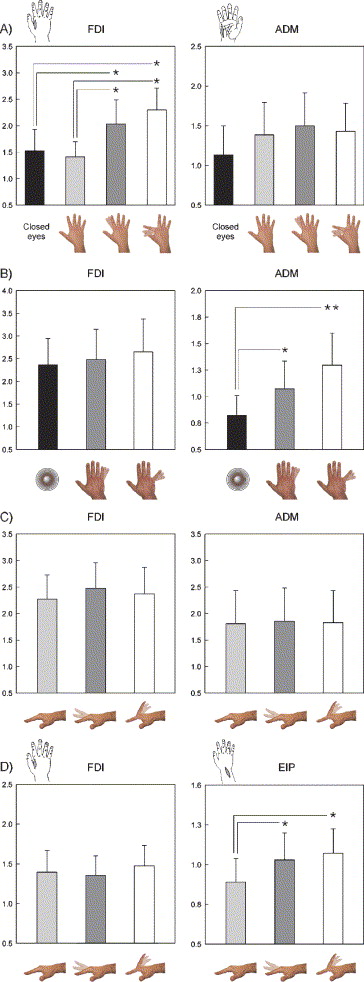 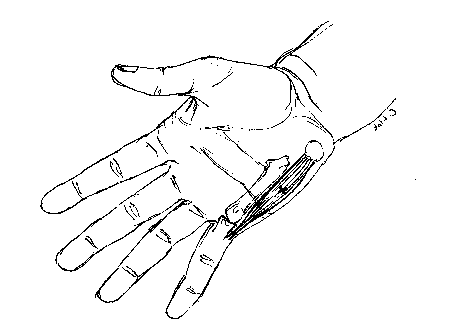 FirstDorsalInterosseus
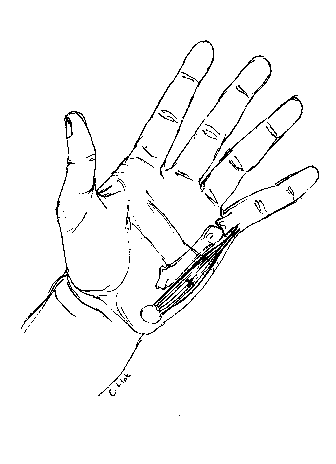 Muscle-specific for action observation and imagination
AbducturDigitiMinimi
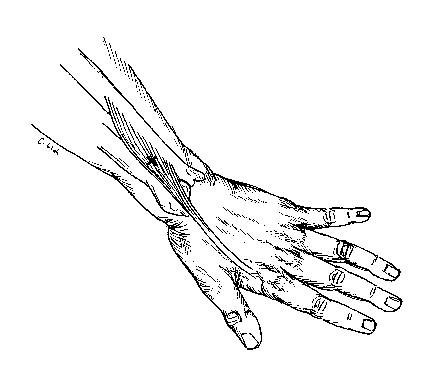 ExtensorIndicisProprius
Bufalari et al. Biol. Psych. 2010
Romani et al., Neuroimage, 2005
[Speaker Notes: Action observation and imagination]
Distonic hand
Observing pathological actions
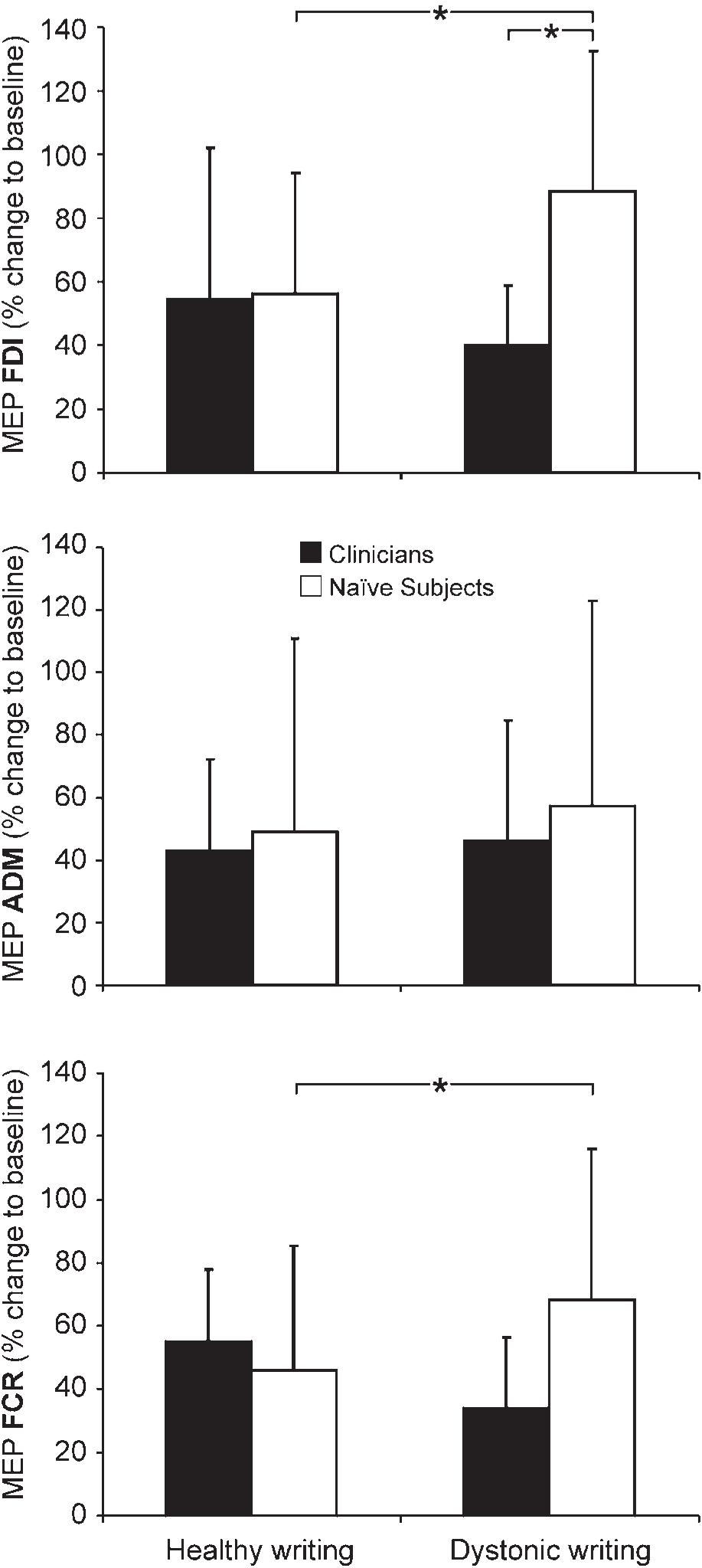 Fiorio et al. Neuroscience, 2010
[Speaker Notes: First observe muscle specificity
Hyper activation for naïve subjects …similar to the biomechanical  impossible movement observed before!
The motor system seems sensitive to “unusual” actions but suggest that the naïve were capturing the brake-down of the action kinematics
Naife more affected by motion contagion]
FDI Muscle
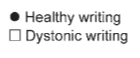 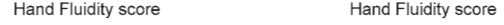 Fiorio et al. Neuroscience, 2010
[Speaker Notes: Only naife lower score of fluency correlated with higher MEPs]
Task Parameters
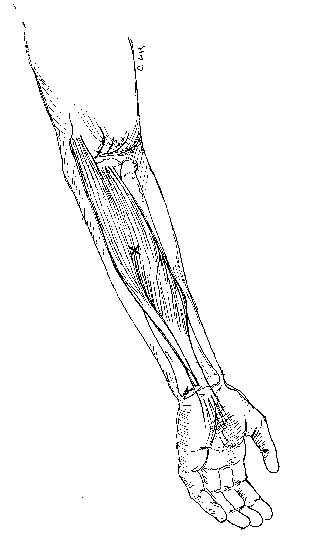 FLD
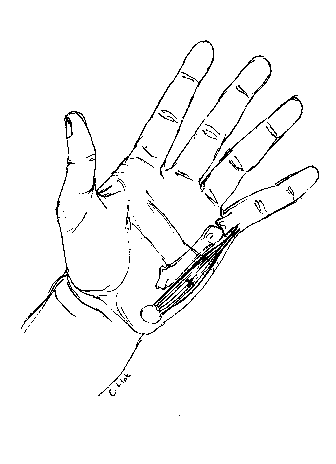 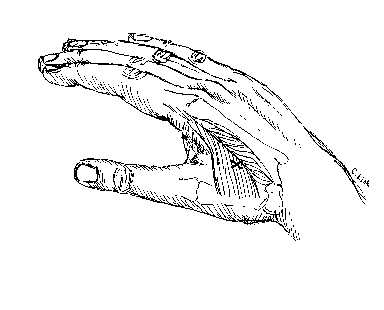 FDI
ADM
Imagine to hold  a sphere

Hold a sphere
Cesari et al. Neuropsychologia 2011
16
[Speaker Notes: imagination]
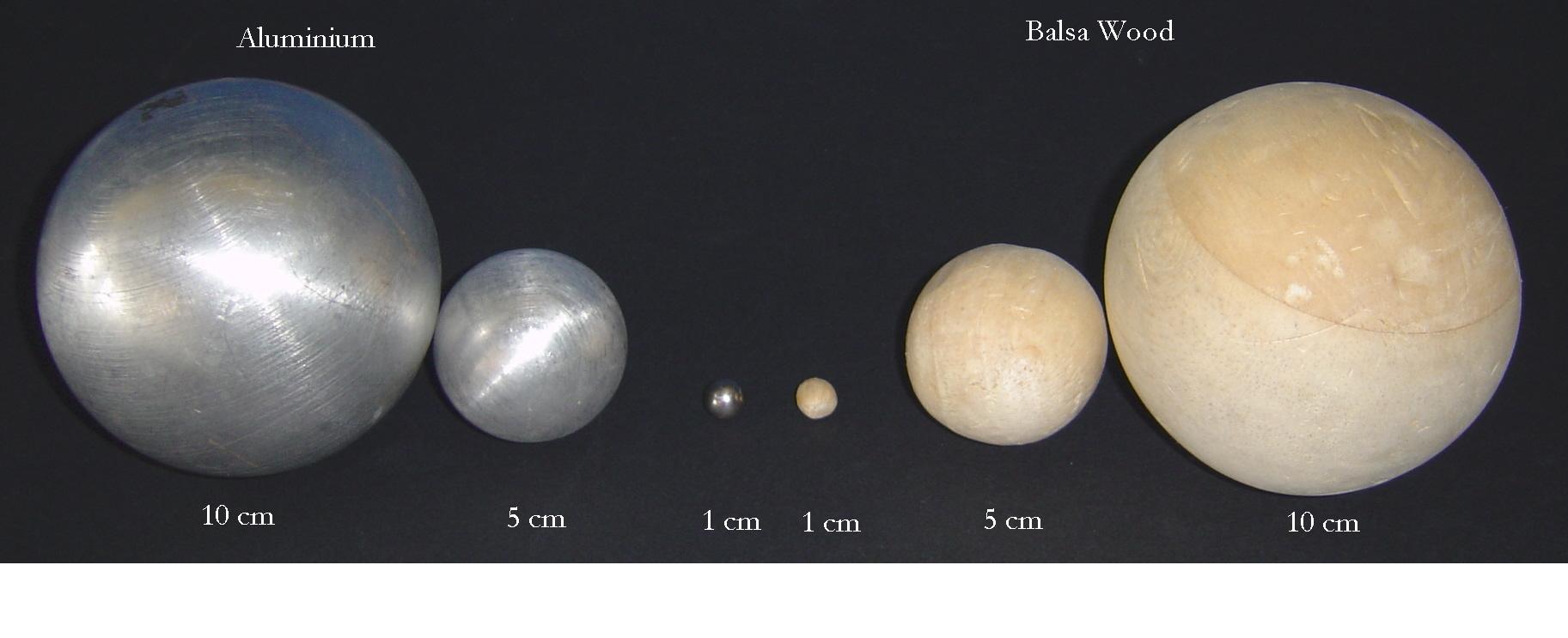 Small Spheres
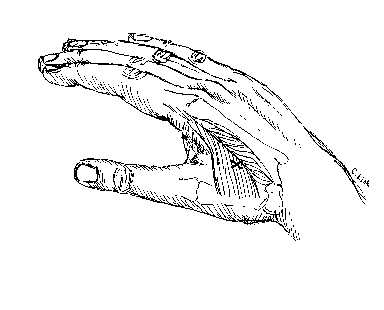 Imagination
Actual Action
Cesari et al. Neuropsychologia 2011
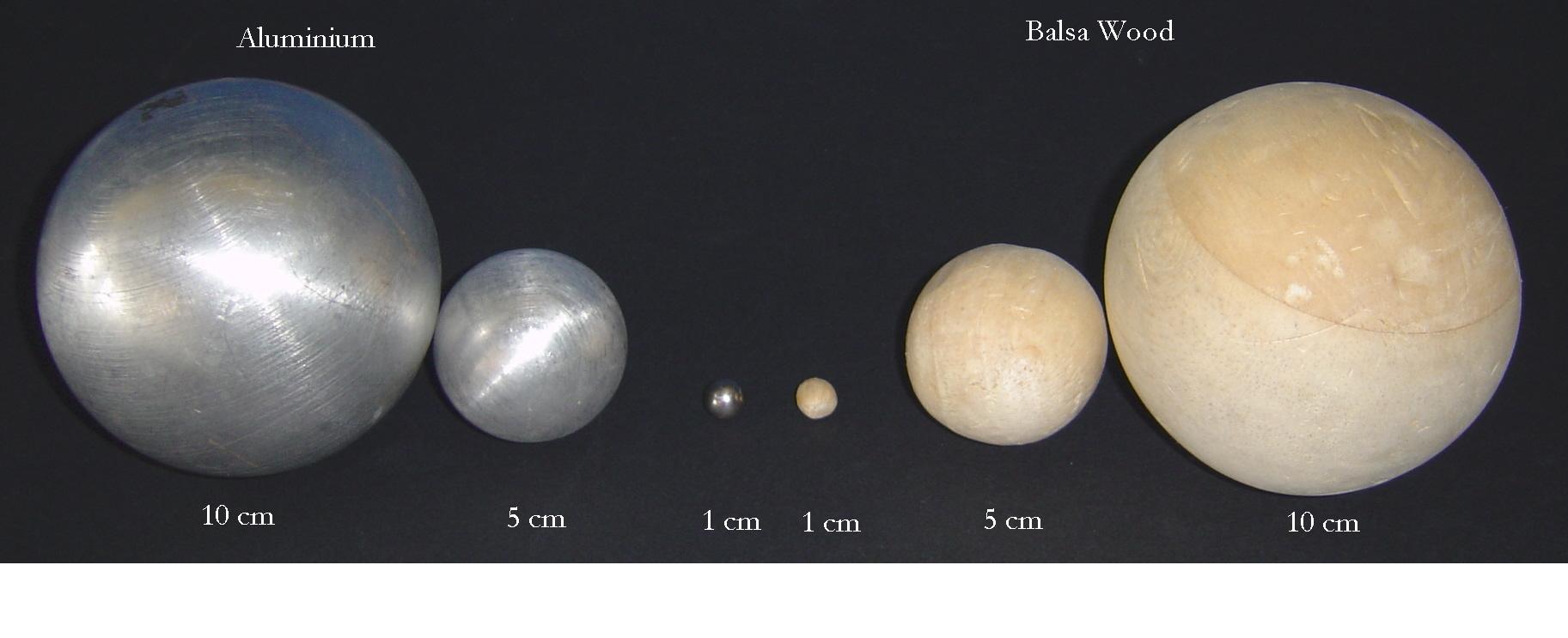 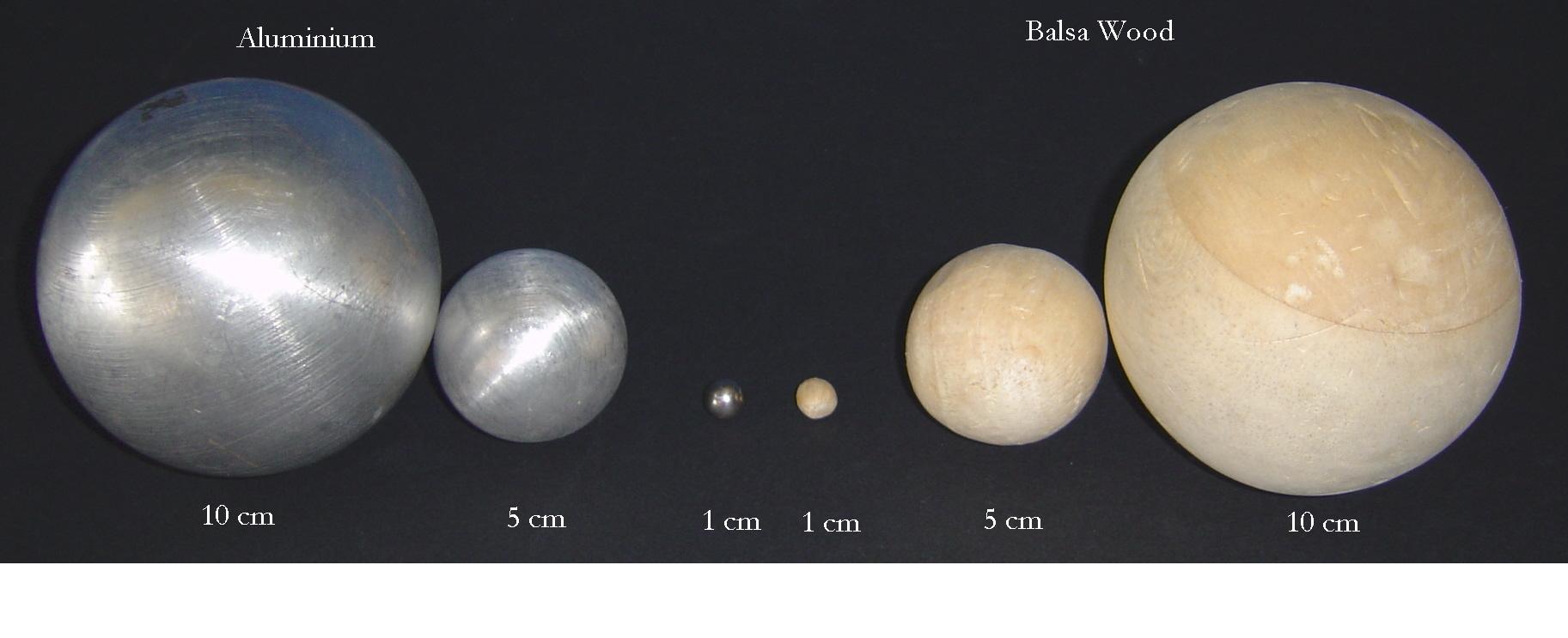 Medium spheres
Actual Action
Imagination
Cesari et al. Neuropsychologia 2011
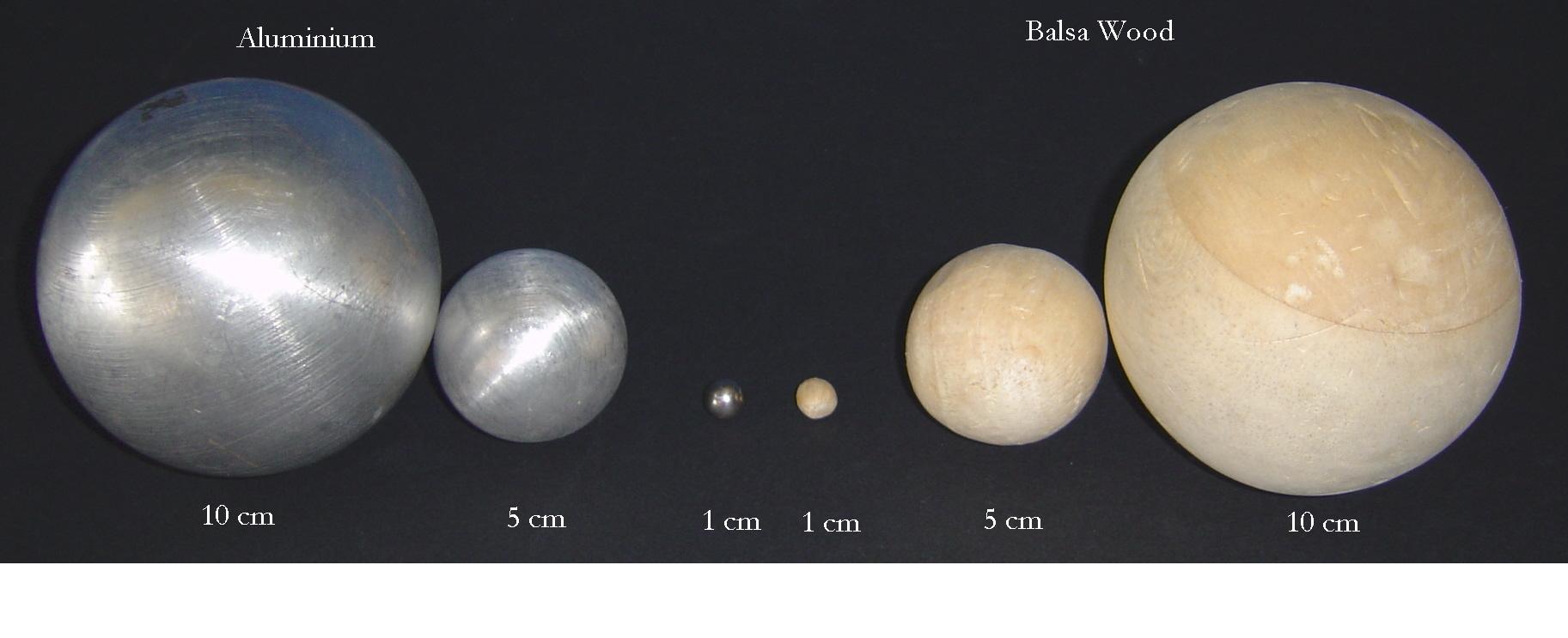 Large Spheres
Actual Action
Imagination
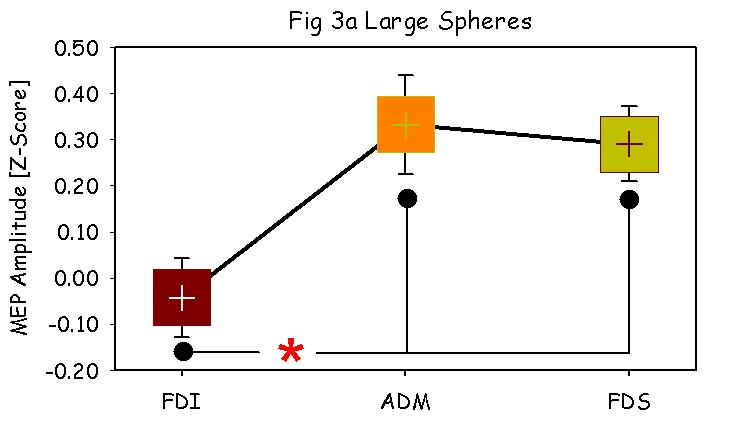 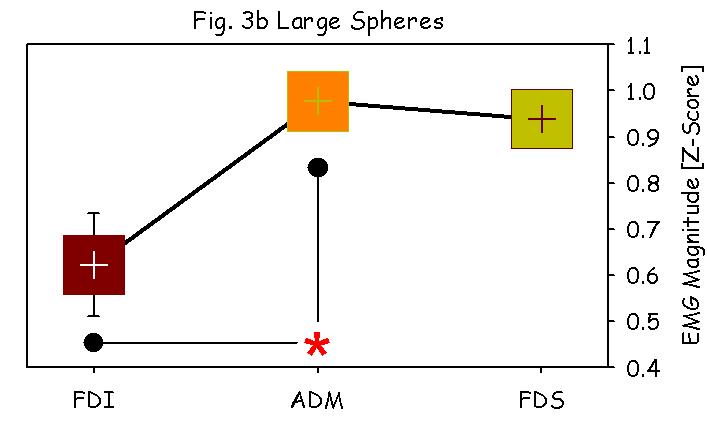 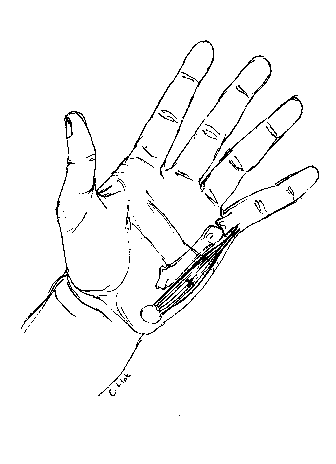 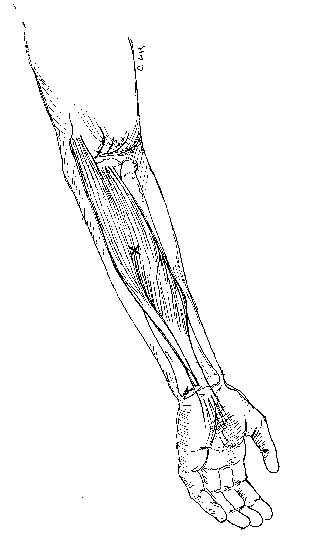 Cesari et al. Neuropsychologia 2011
the density
Imagination
Actual Action
20
[Speaker Notes: Nell’immaginazione
Solo il muscolo FDS è in grado di discriminare la densità perchè è l’unico muscolo che deve entrare in funzione per sollevare degli oggetti che pensiamo siano pesanti
Inoltre in entrambe le densità è differentemente attivo rispetto FDI dimostrando ancora una volta il fatto che se gli oggetti non sono pesanti FDI è il muscolo maggiormente coinvolto mentre se gli oggetti sono pesanti è FDS ad avere un ruolo rilevante
Nel reale
Troviamo che discriminiamo bene due densità differenti che tutti e tre I muscoli]
density
Imagination
Actual Action
Cesari et al. Neuropsychologia 2011
21
[Speaker Notes: Immaginazione
A parità di dimensioni siamo in grado di discriminare due masse differenti ma solo quando c’è una differenza in peso di 2.36 kg e con un diametro di 10 cm 
L’azione
A parità di dimensioni siamo in grado di discriminare un diametro più piccolo e quindi una massa più piccola (5cm e 175gr)]
Movement direction and amplitude
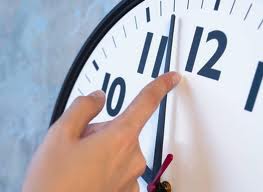 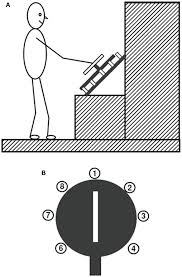 Pizzolato et al. Neuroscience 2012
Clockwise Direction
Small Amplitude
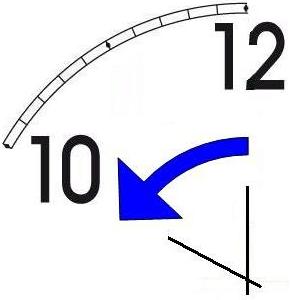 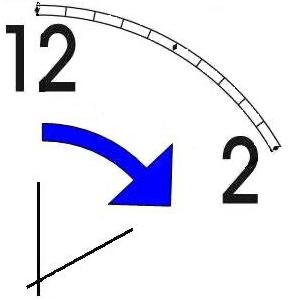 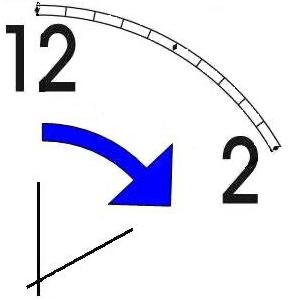 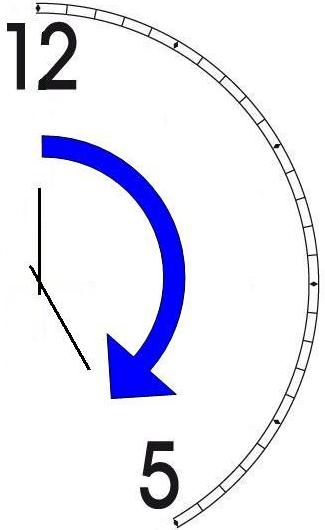 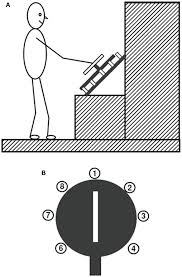 Large Amplitude
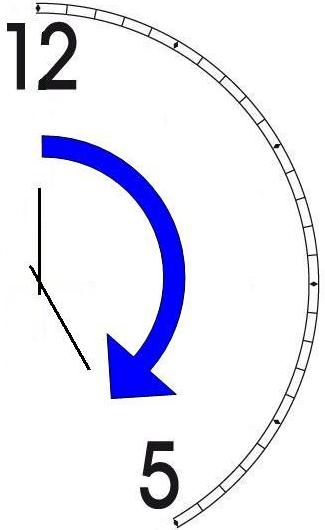 Counter Clockwise Direction
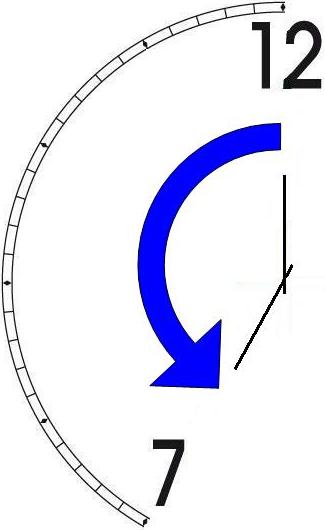 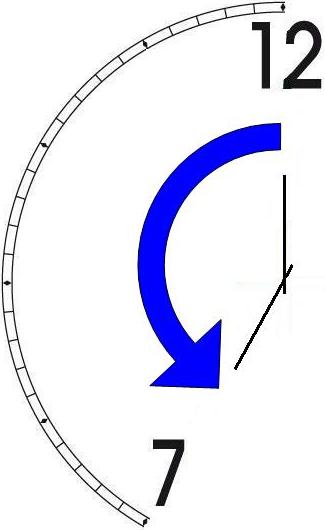 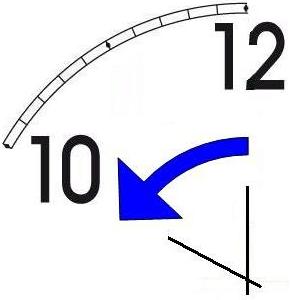 Pizzolato et al. Neuroscience 2012
23
Imagination
Actual Action
FDI
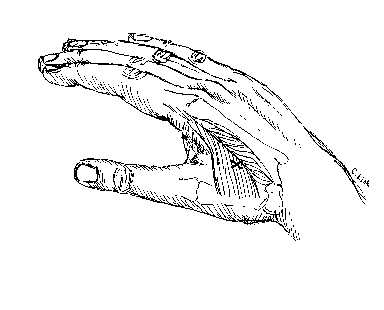 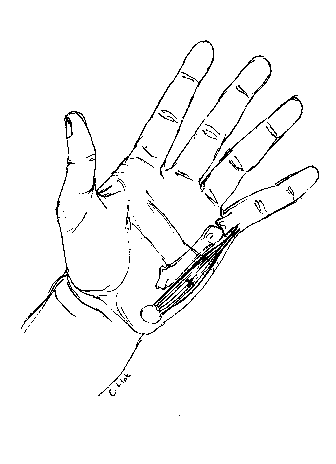 ADM
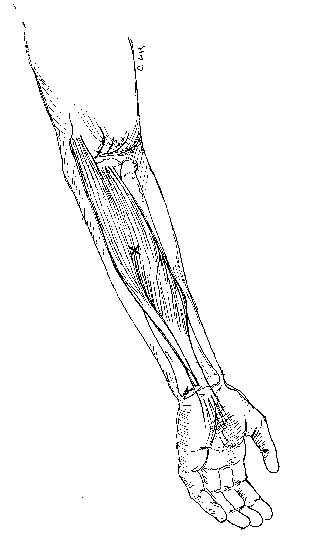 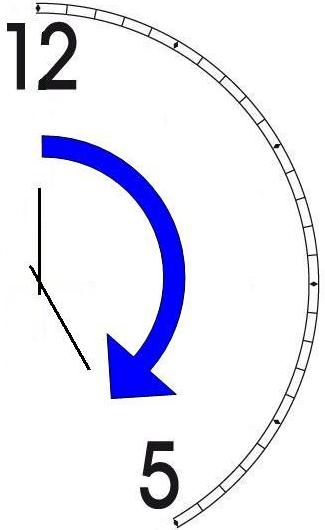 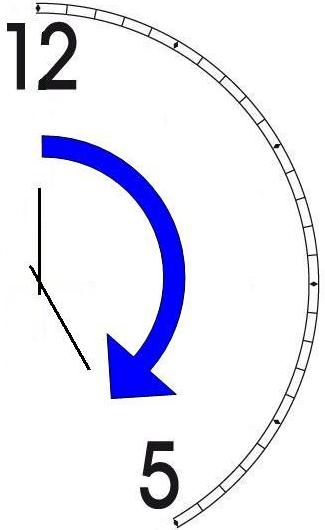 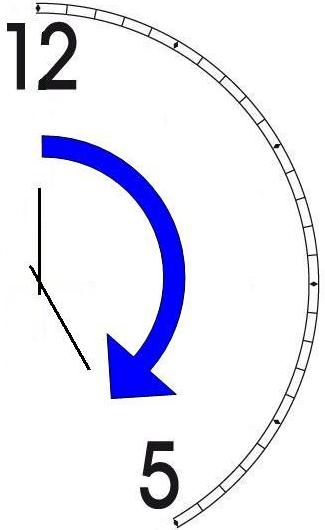 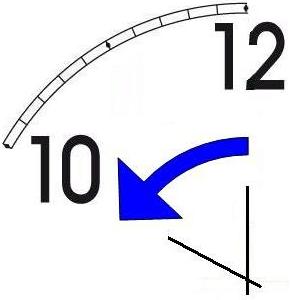 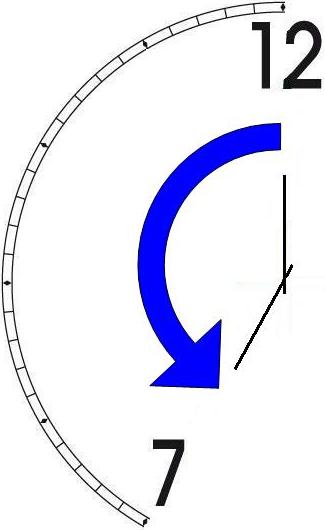 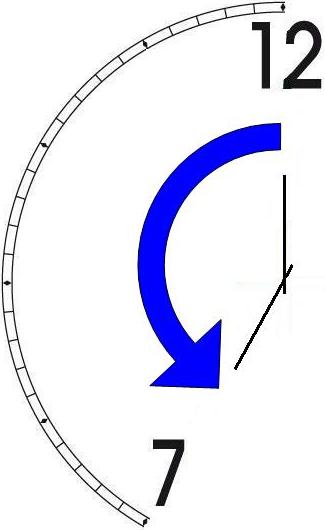 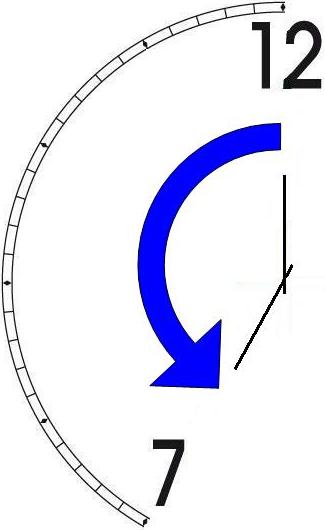 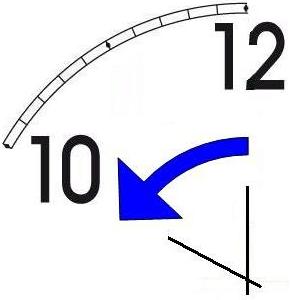 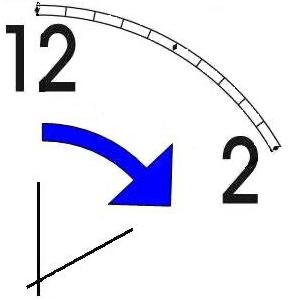 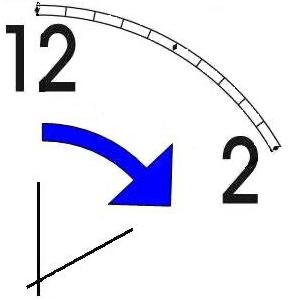 FLD
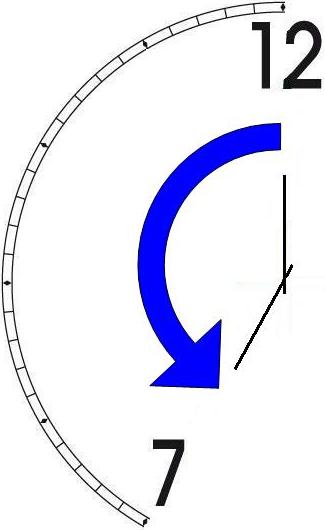 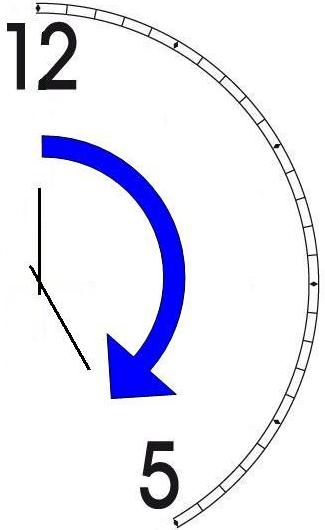 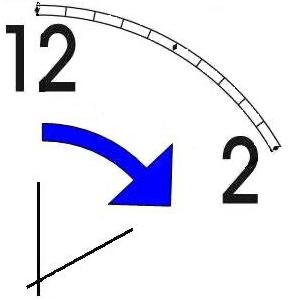 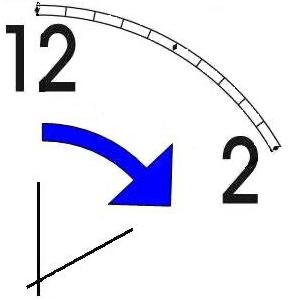 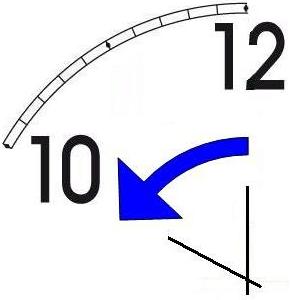 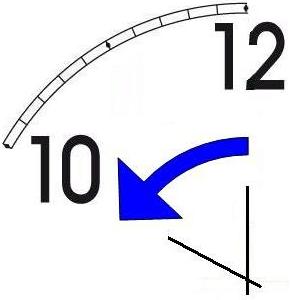 Pizzolato et al. Neuroscience 2010
[Speaker Notes: Immaginazione
Mano destra
FDI è più attivo nelle due rotazioni in senso antiorario
ADM è più attivo nelle due rotazioni in senso orario
FLD non presenta significative differenze ma si comporta come ADM
Mano sinistra
FDI è più attivo nelle due rotazioni in senso orario
ADM non presenta significative differenze è più attivo nelle due rotazioni in senso antiorario
FLD non presenta significative differenze ma si comporta come ADM
Questo comportameno può essere dovuto al fatto che la mano destra è più rappresentata della sinistra
Da questo andamento possiamo dire che durante la pianificazione del movimento viene modulata la direzione del movimento

Movimento reale
FDI è più attivo nelle due rotazioni più ampie ma c’è anche una modulazione rispetto alle ampiezze
ADM è più attivo nelle due rotazioni più ampie
FLD non presenta significative differenze ma si comporta come ADM
Mano sinistra
FDI è più attivo nelle due rotazioni più ampie
ADM è più attivo nelle due rotazioni più ampie
FLD non presenta significative differenze ma si comporta come ADM
Da questo comportamento emerge una modulazione per l’ampiezza del movimento]
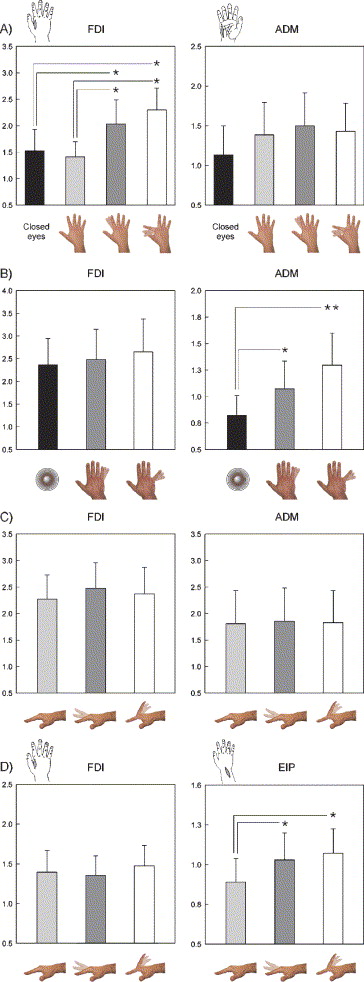 Muscle specificity
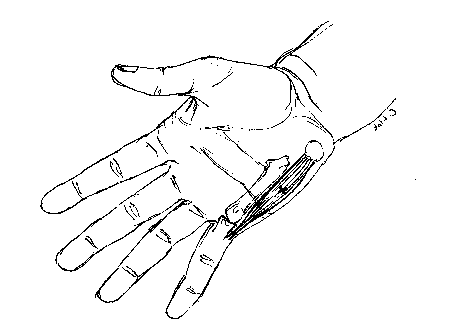 FirstDorsalInterosseus
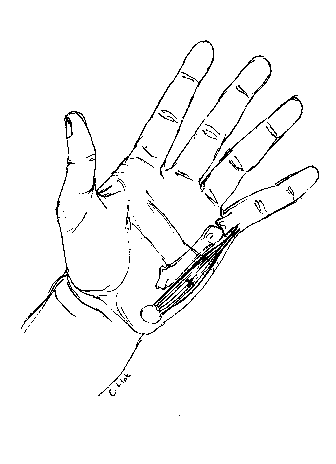 AbducturDigitiMinimi
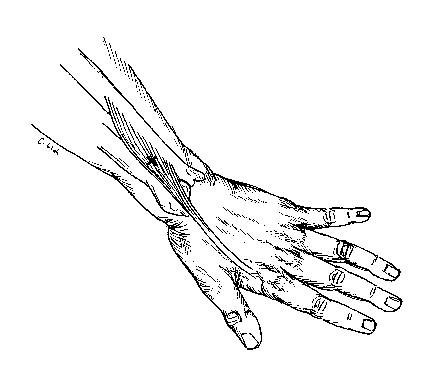 ExtensorIndicisProprius
Bufalari et al. Biol. Psych. 2010
Romani et al., Neuroimage, 2005
[Speaker Notes: Action observation]
Results: the two hemispheres
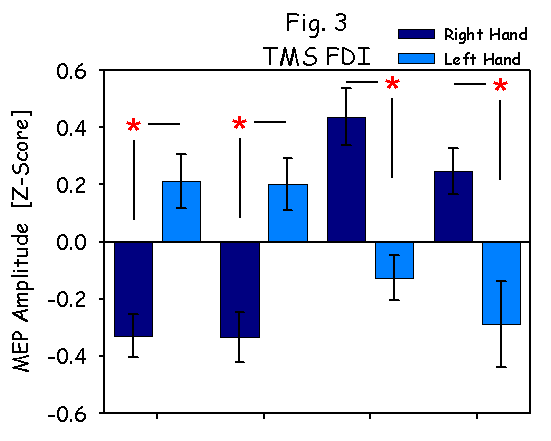 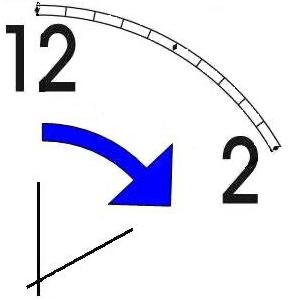 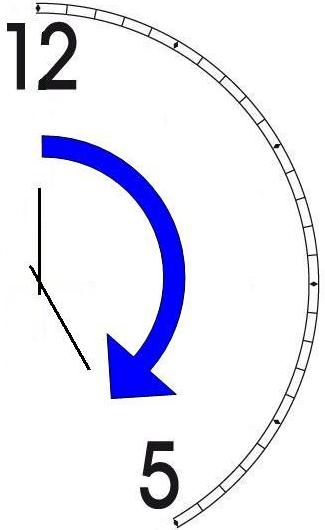 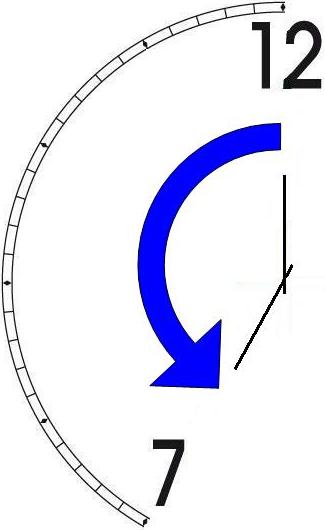 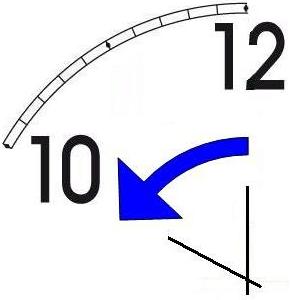 26
[Speaker Notes: Soprattutto nel muscolo FDI c’è una selezione specifica di questo muscolo in base alla direzione del movimento in entrambi gli emisferi durante la pianificazione, come si può vedere.]
Inherent capacity to recognize other people’s actions
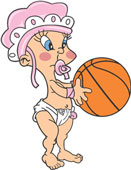 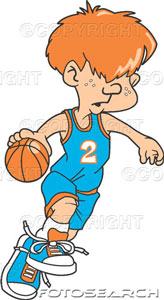 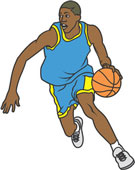 Observing
Performing
Perfectioning
These motor ideas may provide the neurobiological basis for space representation and understanding of actions made by others
It may be hypothesized that motor knowledge can be used to anticipate a sequence of actions when perceiving human motion. We may use predictive mechanisms which require pre-selection of relevant sensory information -- like athletes do!
Athletes vs sport-journalist/non-athlets
Observer
Specific vs non-specific Sport action
Action Observed
Psychophysics/TMS
Measures
Combining the two areas of research:
Bridging the gap  between psychological research on experties and neuroscintific models of the basic mechanism that support sporting success
We asked whether there is a correlation between the ability to perform and to recognize an action
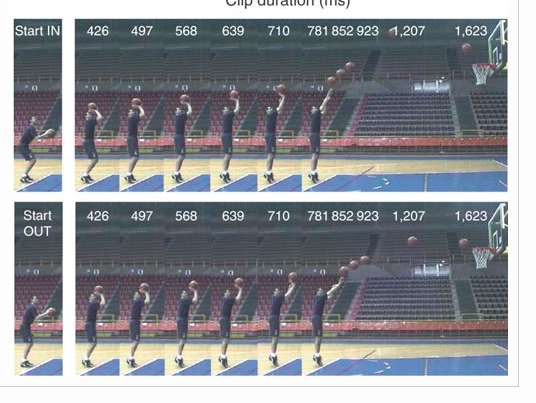 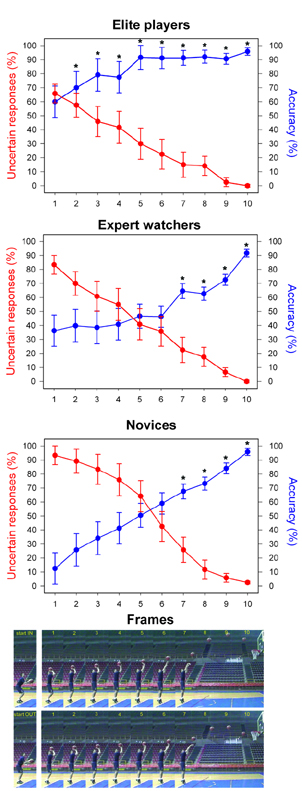 Players
Journalists
Non-Players
Aglioti et al. Nature Neuroscience 2008
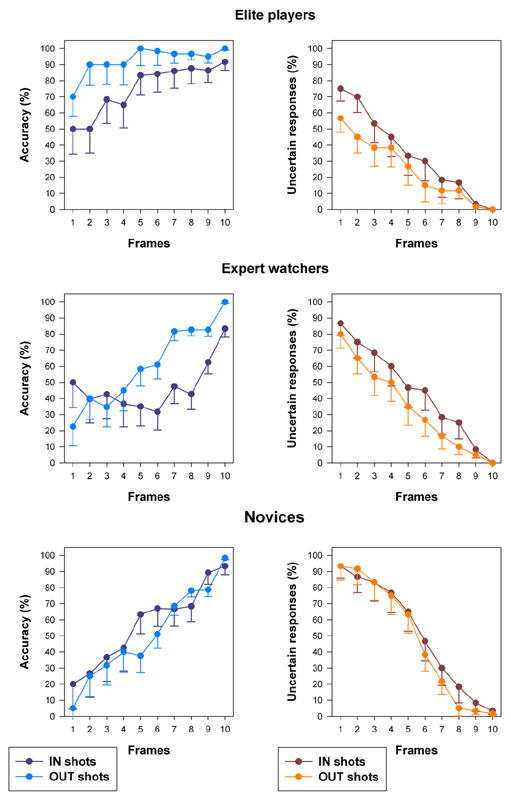 Players
Journalists
Non-Players
Aglioti et al. Nature Neuroscience 2008
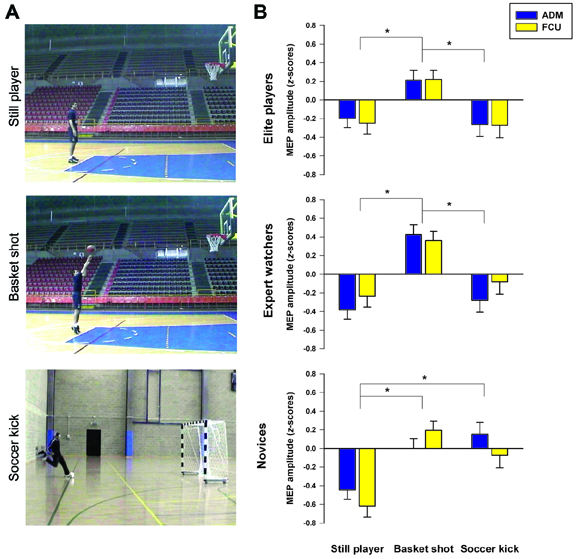 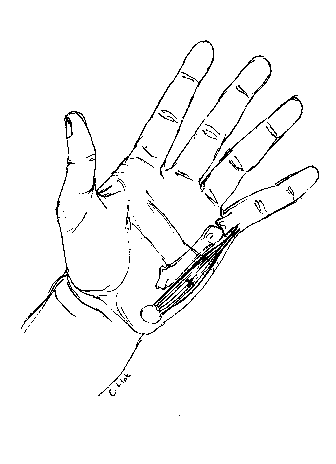 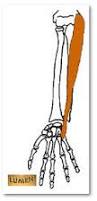 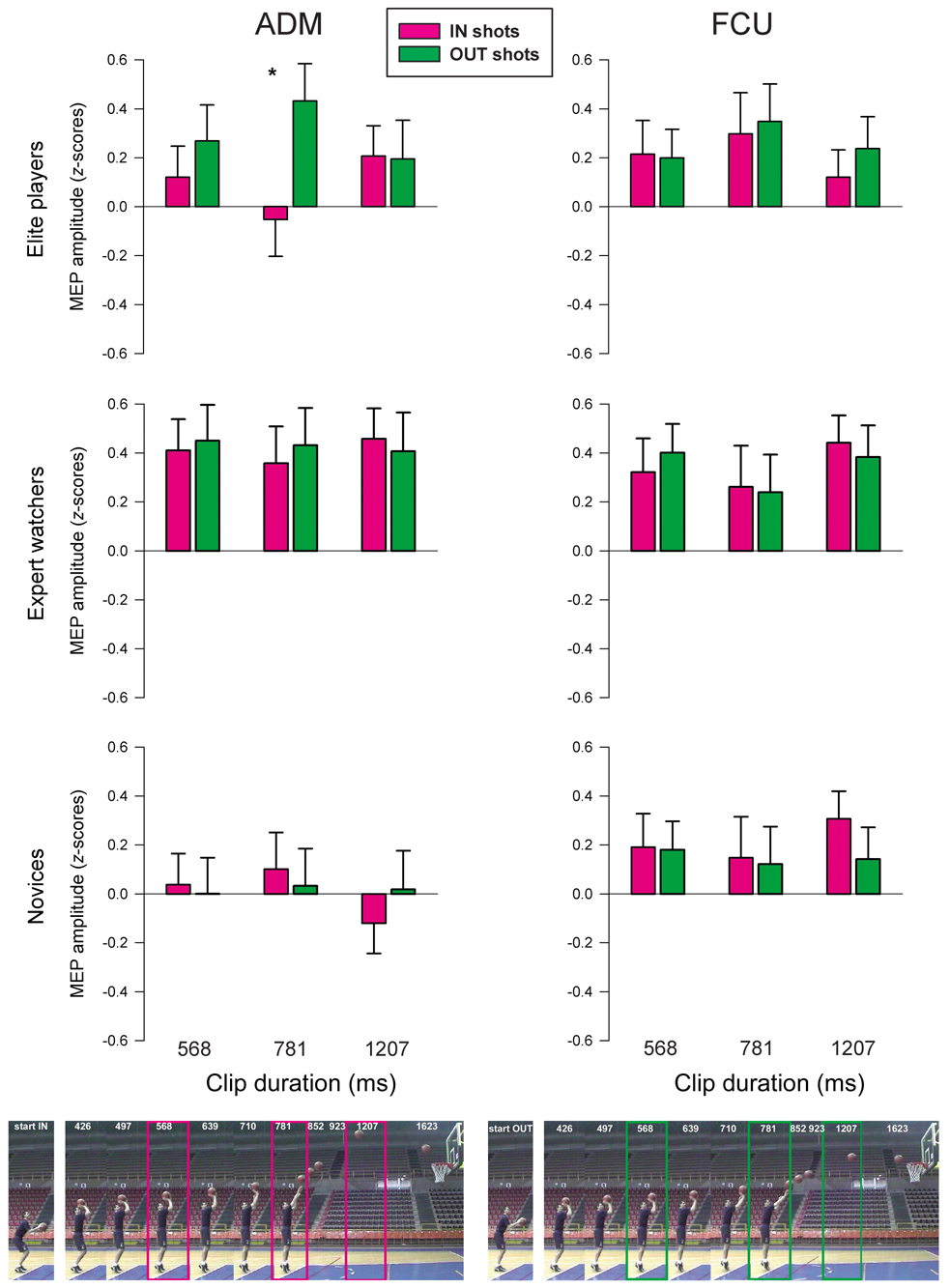 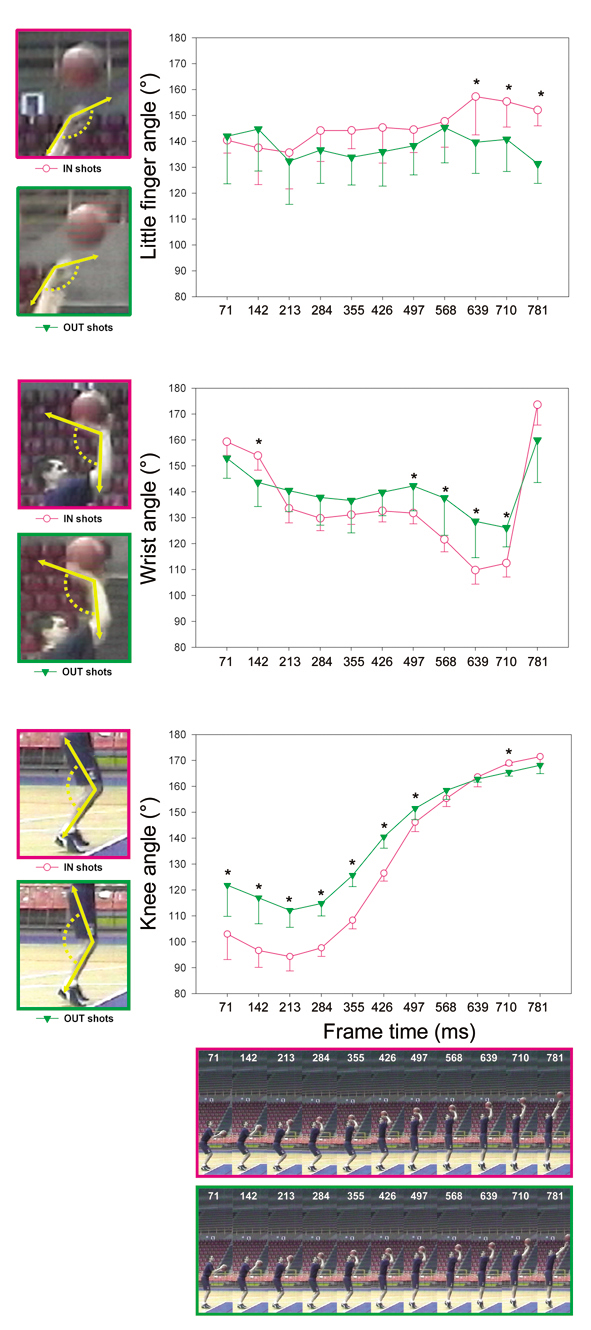 Aglioti et al. Nature Neuroscience 2008
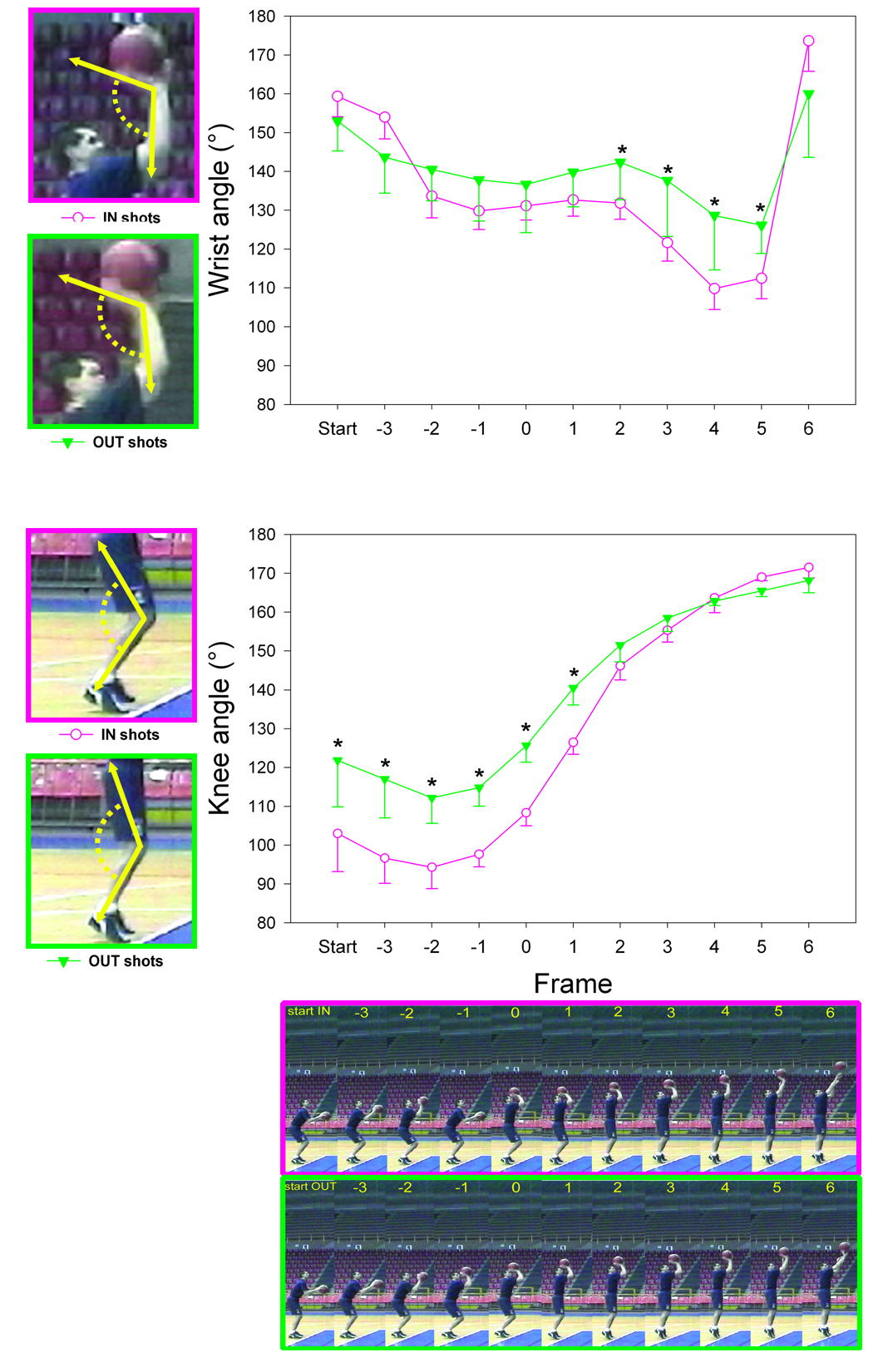 The wrist angle different between IN and OUT at the instant of the ball throw
The knee angle different between IN and OUT at the very beginning of the action
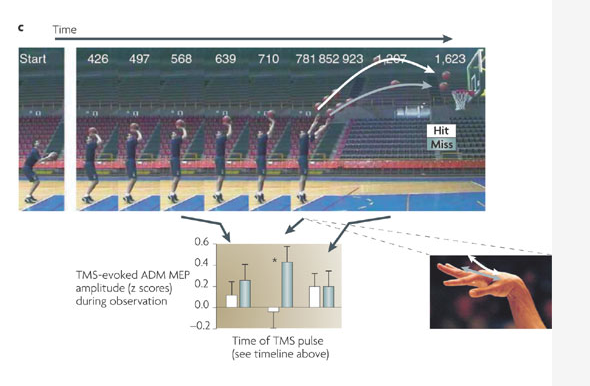 Aglioti et al. Nature Neuroscience 2008
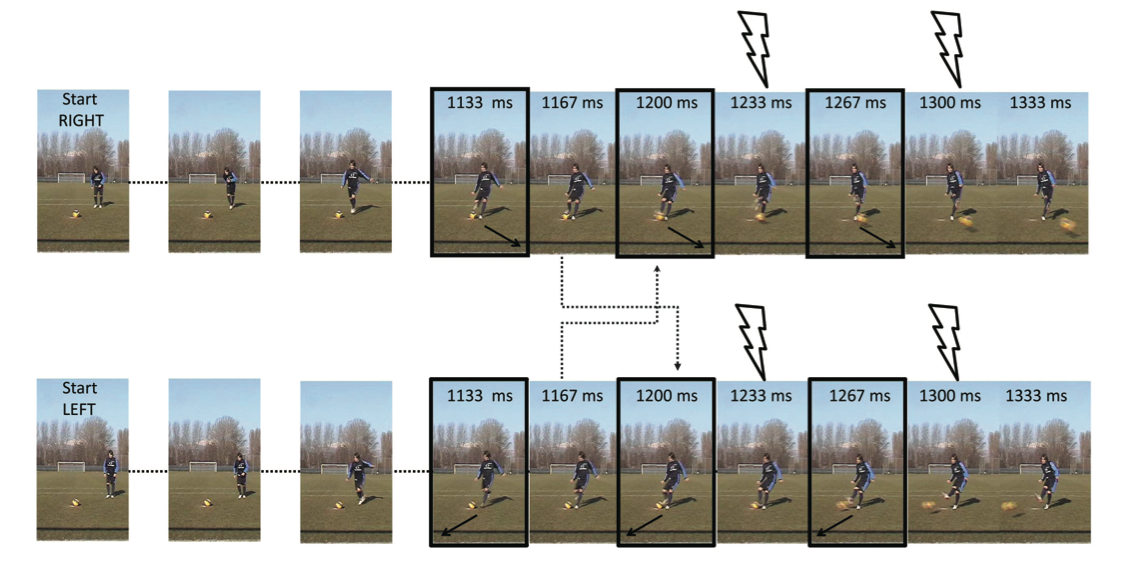 Tomeo et al.Cerebral Cortex 2012
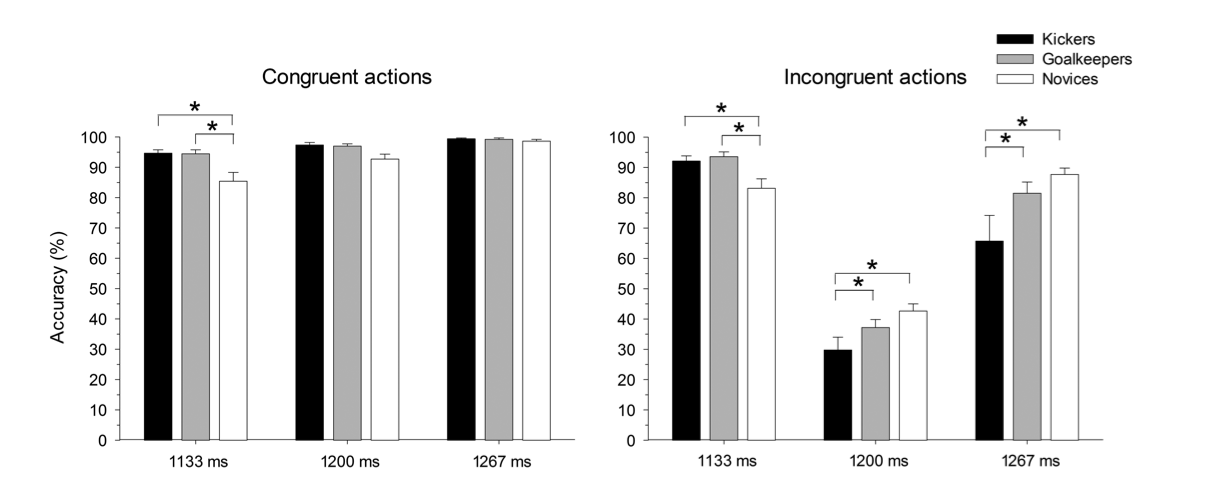 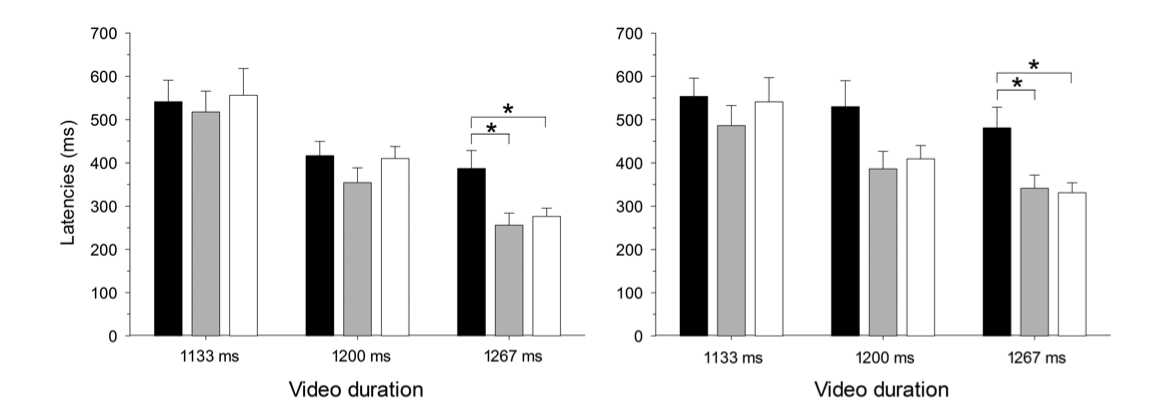 Tomeo et al.Cerebral Cortex 2012
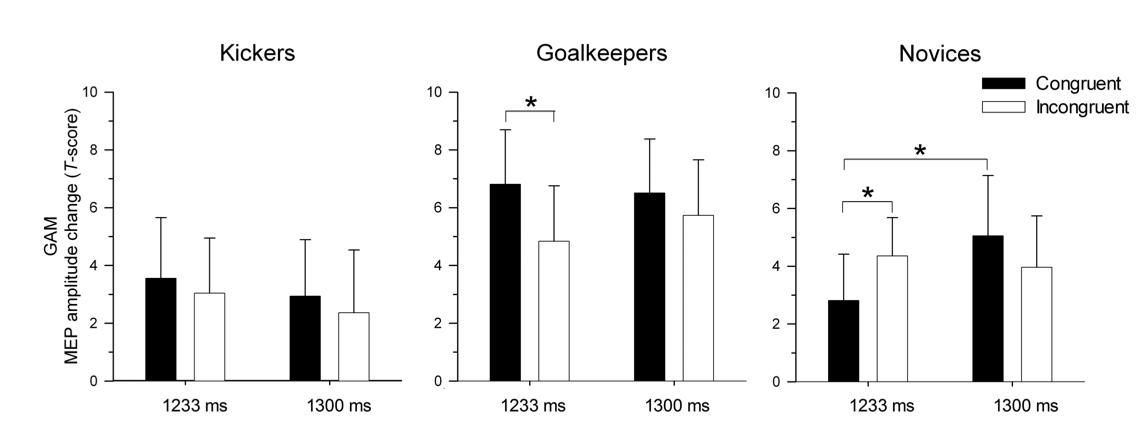 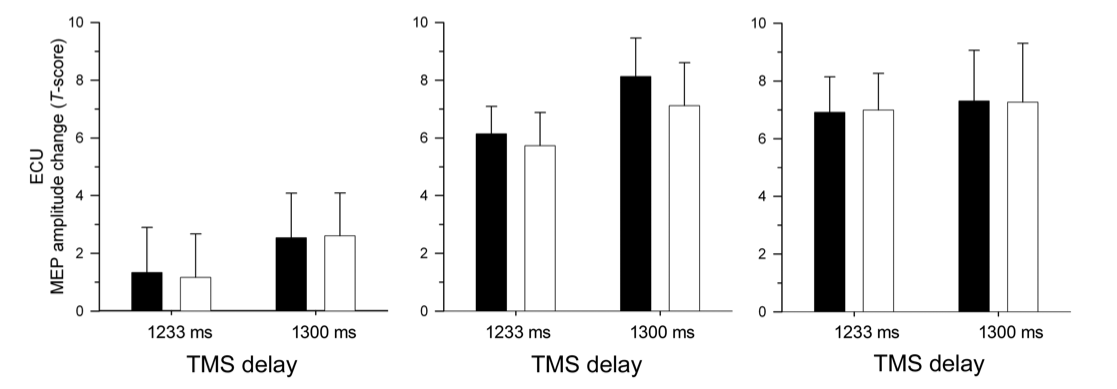 Tomeo et al.Cerebral Cortex 2012
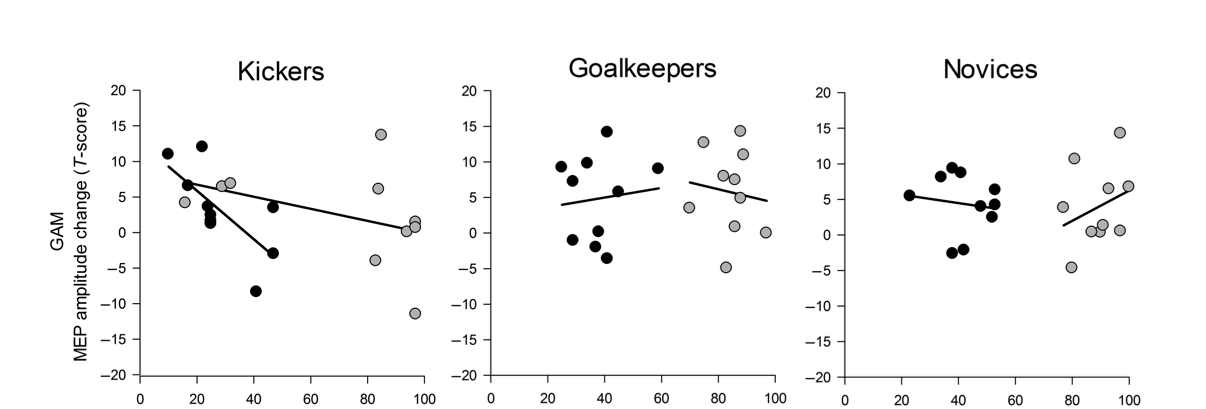 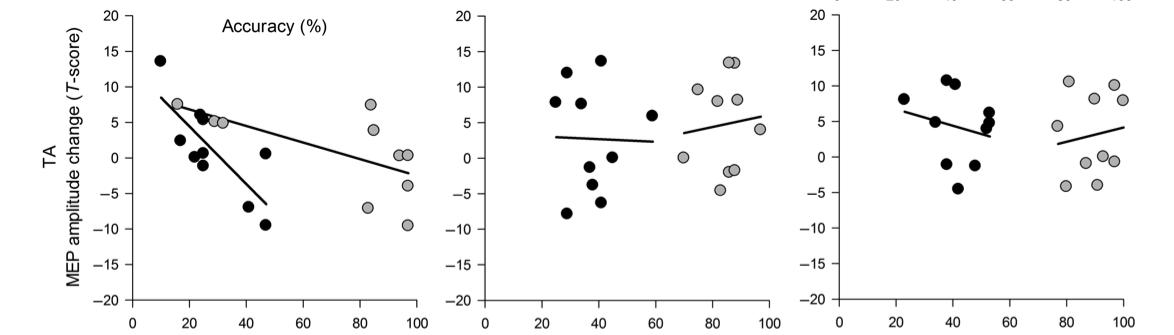 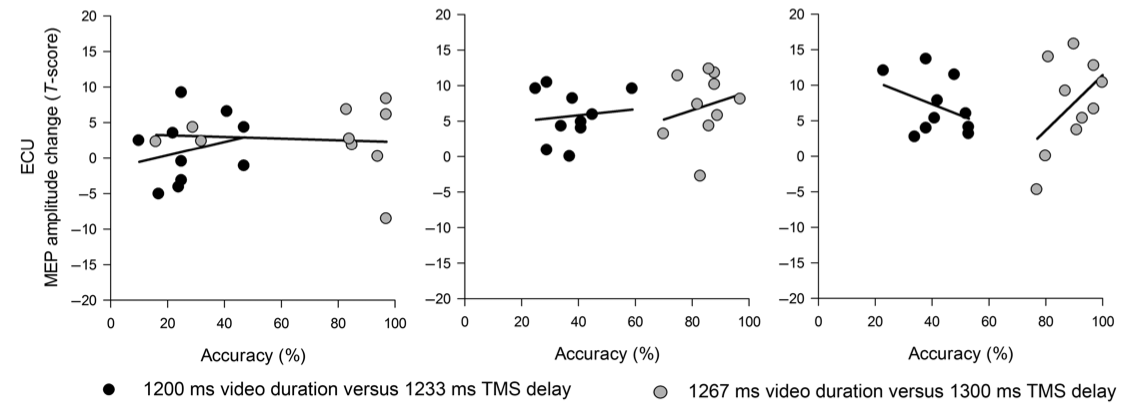 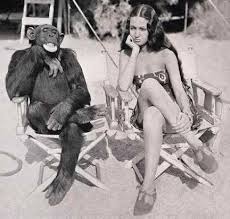 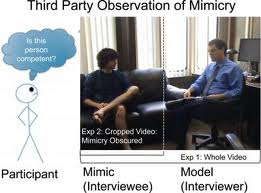 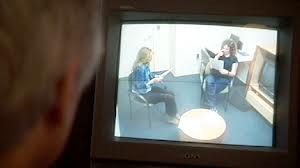 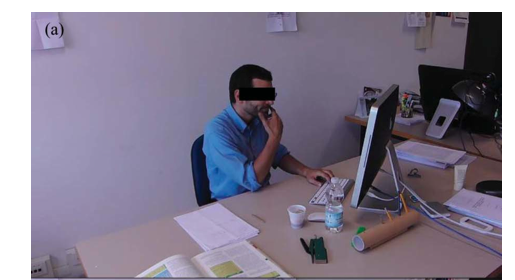 van Ulzen et al. Social Neuroscience 2013
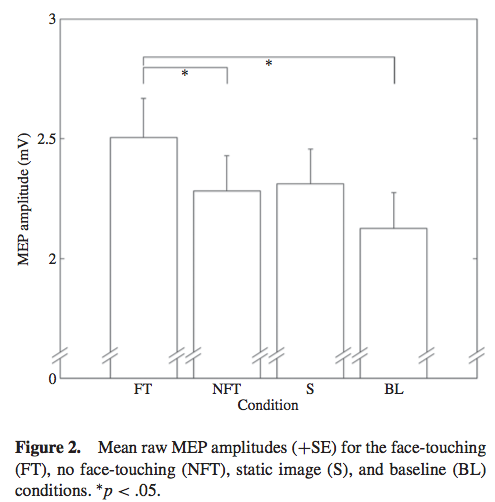 van Ulzen et al. Social Neuroscience 2013
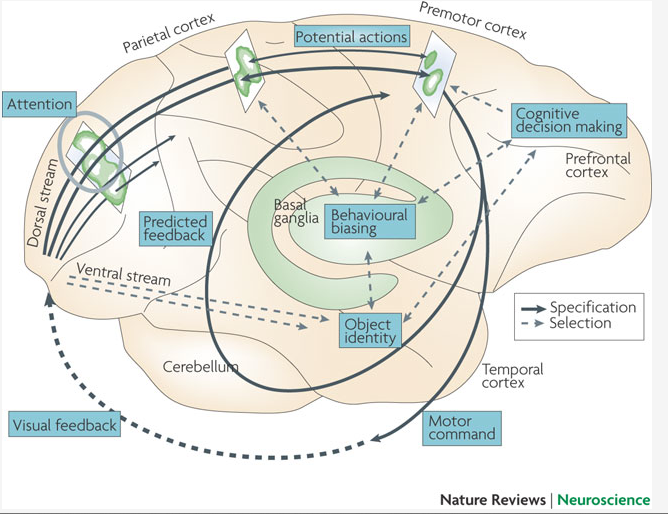